Constructs in VHDL
Why HDLs?
In software everything is sequential 
Sequence of statements is significant, since they are executed in that order
In hardware events are concurrent, so a software language cannot be used for describing and simulating hardware.
1 -> 0                A  0 -> 1 
X                                                             C


Y                                           B
e.g.
C =  (not (X) and Y) or (not (X))
Different outputs with software programming languages with ‘0’ initial values
Case 1
A = not X
B = A and Y
C = A or B
Result:
C = 1
Case 2
B = A and Y
C = A or B
A = not X
Result:
C = 0
Case 3
C = A or B
A = not X
B = A and Y
Result:
C = 0
Features of HDLs
Concurrent Descriptions
Synchronizing mechanisms between concurrent flows 
Event Scheduling
Special object types and data types 
Hierarchy
HDL Implementation Design Cycle
DESIGN ENTRY
Schematic , VHDL, Verilog, etc.
Functional Simulation
IP cores
Static Timing Analysis
SYNTHESIS
Test insertion
Gate level simulation
LIBRARIES
Static Timing Analysis
Implementation
MAP, PLACE , ROUTE
Post layout simulation
Advantages of using Hardware Description Languages

 Designs can be described at various levels of abstractions
Top-Down Approach and hierarchical designs for large projects
Functional Simulation Early in the Design Flow
Automatic Conversion of HDL Code to Gates
With user level control. Consistent quality. Fast.
Early Testing of Various Design Implementations
Due to fast synthesis, there is a scope for trying different implementations.
Design Reuse
Technology independence, standardization, portability, ease of maintenance.
All these result in low risk, high convergence, fast time to market, more money.
A Brief History Of VHDL


  VHDL stands for Very high speed  integrated circuit Hardware Description Language

 Funded by the US Department of Defense in the 80's

 Originally meant for design standardisation, documentation, simulation and ease of maintenance.

 Established as IEEE standard IEEE 1076 in 1987. An updated standard, IEEE 1164 was adopted in 1993. In 1996 IEEE 1076.3 became a VHDL synthesis standard.

 Today VHDL is widely used across the industry for design description, simulation and synthesis.
About VHDL
VHDL is not case sensitive
VHDL is a free form language. You can write the whole program on a single line.

-- This is a VHDL comment
entity my_exor is  -- one more comment
begin
...
end my_exor;
my EXOR gate
-- This is my first VHDL program

library IEEE;
use IEEE.std_logic_1164.all;

entity my_exor is
port (ip1   : in  std_logic;
      ip2   : in  std_logic;
      op1   : out std_logic
     );
end my_exor;
entity declaration - describes the 
boundaries of the object.
It defines the names of the ports, their
mode and their type.
my EXOR gate
library IEEE;
use IEEE.std_logic_1164.all;

entity my_exor is
port (ip1   : in  std_logic;
      ip2   : in  std_logic;
      op1   : out std_logic
     );
end my_exor;
entity - defines the
interface.
Mode of the port : 
Direction of flow. 
It can be 
in, out or inout
my EXOR gate
library IEEE;
use IEEE.std_logic_1164.all;

entity my_exor is
port (ip1   : in  std_logic;
      ip2   : in  std_logic;
      op1   : out std_logic
     );
end my_exor;
entity - defines the
interface.
std_logic is the type of the 
port.
Standard logic is defined 
by the standard 
IEEE 1164.
It is defined in the IEEE 
library.
Any node of type std_logic 
can take 9 different values.
‘0’ , ’1’ , ’H’ , ’L’ , ’Z’ , 
’U’ , ’X’ , ’W’ , ’-’
Mode of the port :
It can be 
in, out or inout
my EXOR gate
Library : Collection of design 
elements, type declarations, sub 
programs, etc.
library IEEE;
use IEEE.std_logic_1164.all;

entity my_exor is
port (ip1   : in  std_logic;
      ip2   : in  std_logic;
      op1   : out std_logic
     );
end my_exor;
my EXOR gate
Library : Collection of design 
elements, type declarations,sub 
programs, etc.
library IEEE;
use IEEE.std_logic_1164.all;

entity my_exor is
port (ip1   : in  std_logic;
      ip2   : in  std_logic;
      op1   : out std_logic
     );
end my_exor;


architecture my_exor_beh of my_exor is
begin
  op1 <= (ip1 and (not ip2)) or 
             (ip2 and (not ip1));
end my_exor_beh;
entity - defines the
interface.
std_logic is the type of the port
It is defined in the IEEE library.
Any node of type std_logic can take
9 different values.
‘0’ , ’1’ , ’H’ , ’L’ , ’Z’ , ’U’ , ’X’ , ’W’ , ’-’
Mode of the port :
It can be 
in, out or inout
The architecture describes the 
behaviour (function), 
interconnections and the 
relationship between different 
inputs and outputs of the entity.
Library : Collection of design 
elements, type declarations,
sub programs, etc.
my EXOR gate
library IEEE;
use IEEE.std_logic_1164.all;

entity my_exor is
port (ip1   : in  std_logic;
      ip2   : in  std_logic;
      op1   : out std_logic
     );
end my_exor;


architecture my_exor_beh of my_exor is
begin
  op1 <= (ip1 and (not ip2)) or 
             (ip2 and (not ip1));
end my_exor_beh;

configuration my_exor_C of my_exor is
  for my_exor_beh
  end for;
end my_exor_C;
entity - defines the
interface.
std_logic is the type of the port
It is defined in the IEEE library.
Any node of type std_logic can take
9 different value.
‘0’ , ’1’ , ’H’ , ’L’ , ’Z’ , ’U’ , ’X’ , ’W’ , ’-’
Mode of the port :
It can be 
in, out or inout
The architecture describes the 
behaviour(function), interconnections
and the relationship between different
inputsand outputs.
The configuration is optional.
It defines the entity architecture
bindings.
More about configurations later.
Internal connections are made using signals.
Signals are defined inside the architecture.
architecture my_exor_beh of my_exor is
  signal temp1 : std_logic;
  signal temp2 : std_logic;
begin
  ......
end my_exor_beh;
my EXOR with internal signals
library IEEE;
use IEEE.std_logic_1164.all;

entity my_exor is
port (ip1   : in  std_logic;
      ip2   : in  std_logic;
      op1   : out std_logic
     );
end my_exor;

architecture exor_w_sig of my_exor is
  signal temp1, temp2 : std_logic;
begin
  temp1 <= ip1 and (not ip2);
  temp2 <= ip2 and (not ip1);
  op1   <= temp1 or temp2;
end exor_w_sig;

configuration my_exor_C of my_exor is
  for exor_w_sig
  end for;
end my_exor_C;
SUMMARY
Introduction to:
 VHDL flow 
 Comments
 Library declaration
 Entity declaration (ports, modes, std_logic type)
 Architecture
 Signal declarations
 Signal assignments
 Component declaration and instantiation
 Configuration statement
Design Hierarchy Levels ( Modeling Styles)
Structural
Define explicit components and the connections between them. 

Dataflow
Most are like assigning expressions to signals

Behavioral
Write an algorithm that describes the circuit’s output
Dataflow Level
Dataflow description
The detail is less with data dependencies described, not the components and connections
Includes “when” and “select” (case) statements
Full Adder - Data flow
Structural Level
A structural description is like the schematic, describing the components and their interconnections precisely
 Includes concurrent statements 
 A component  statement is a concurrent statement
4-bit Ripple-Carry Adder - Structural Description
4-bit Ripple-Carry Adder - Structural Description cntd.
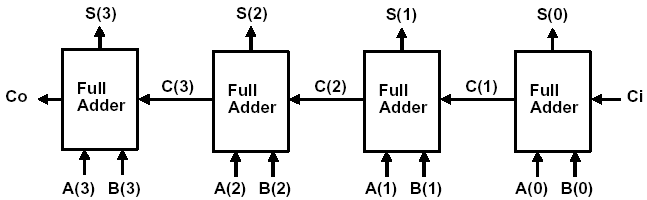 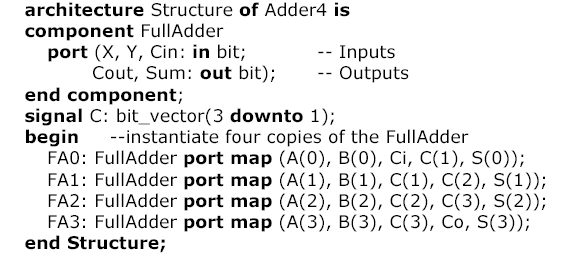 Behavioral Level
Behavioral description
May not be synthesizable or may lead to a very large circuit
Primarily used for simulation
Normally uses VHDL “processes”
Simulation results (temp. signals also shown)
HDL Synthesis Report
Macro Statistics
# Adders/Subtractors               : 2
  5-bit adder                     	    : 2
# Comparators                          : 1
  5-bit comparator greater       : 1
A strong reason to think of hardware being designed, while writing VHDL behavioral code.
Constructs in VHDL
Concurrent Statements
All concurrent statements in an architecture are executed simultaneously.
Concurrent statements are used to express parallel activity as is the case with any digital circuit.
Concurrent statements are executed with no predefined order by the simulator . So the order in which the code is written does not have any effect on its function.
They can be used for behavioral and structural and data flow descriptions.
Concurrent statements contd.
Process is a concurrent statement in which sequential statements are allowed.
All processes in an architecture are executed simultaneously.
Concurrent statements are executed by the simulator when one of the signals in its sensitivity list changes . This is called occurrence of an ‘event’.
eg :  c <= a or b;   
is executed when either signal ‘a’ or signal ‘b’  changes.
process(clk , reset)  ...
is executed when either ‘clk’ or ‘reset’ changes
Signals are concurrent whereas variables are sequential objects.
Conditional signal assignment
The ‘when‘ statement 
This type of assignment has one target but multiple condition expressions.
This statement assigns value based on the priority of the condition.		
syntax
sig_name <= exp1 when condition1 else
             exp2 when condition2 else
             exp3;
entity my_nand is
port (a, b : in  std_logic;
      c    : out std_logic);
end my_nand;
architecture beh of my_nand is
begin
  c <= ‘0’ when a = ‘1’ and b = ‘1’ else
       ‘1’ ;
end beh;
entity tri_state is
port (a, en : in  std_logic;
      b     : out std_logic);
end tri_state;
architecture beh of tri_state is
begin
  b <= a when en = ‘1’ else
      ‘Z’;
end beh;
example
architecture try_A of try is
begin
Y <= i1 when s1 = ‘0’ and s0 = ‘0’ else
     i2 when s1 = ‘0’ and s0 = ‘1’ else
     i3 when s1 = ‘1’ and s0 = ‘0’ else
     i4 when s1 = ‘1’ and s0 = ‘1’ else
     ‘0’ ;
end try_A;
Incomplete specification is not allowed
example
architecture when_grant of bus_grant is
  signal …
begin
data_bus <= a and b when e1 = ‘1’ else
       e or f  when a = b else
       g & h   when e3 = ‘1’ else
       (others => ‘Z’);
end when_grant;
Selective signal assignment
The with statement

This statement is similar to the case statement
syntax
	with expression select 
  target <= expression1 when choice1
			  expression2 when choice2
			  expressionN when choiceN;
all possible choices must be enumerated
when others choice takes care of all the
	remaining alternatives.
Difference between with and when statements
Each choice in the with statement should be unique
Compared to the ‘when’ statement, in the ‘with’ statement, choice is limited to the choices provided by the with ‘expression’, whereas for the ‘when’ statement each choice itself can be a separate expression.
The when statement is prioritized (since each choice can be a different expression, more than one condition can be true at the same time, thus necessitating a priority based assignment) whereas the with statement does not have any priority (since choices are mutually exclusive)
entity my_mux is
   port (a, b, c, d : in  std_logic;
         sel0, sel1 : in  std_logic;
         e          : out std_logic);   
end my_mux;

architecture my_mux_A of my_mux is
  signal sel: std_logic_vector(1 downto 0);
begin
  sel <= sel1 & sel0;
  with sel select 
    e <= a when “00”
         b when “01”
         c when “10”
         d when others;
end my_mux_A;
Component Instantiation
A component represents an entity architecture pair.
Component allows hierarchical design of complex circuits.
A component instantiation statement defines a part lower in the hierarchy of the design entity in which it appears. It associates ports of the component with the signals of the entity. It assigns values to the generics of the component.
A component has to be declared in either a package or in the declaration part of the architecture prior to its instantiation.
Component Declaration and Instantiation
Syntax(Declaration)
	component component_name 
    [generic list]
    [port list]
  end component;
Syntax(Instantiation)
	label:component_name 
	[generic map] 
	port map;
U1: my_and
  generic map (tpd => 5 ns)
  port map (x => a,
            y => b,
            z => temp);
U2: my_and
  generic map (tpd => 2 ns)
  port map (x => a,
            y => b,
            z => temp);
entity my_and is
  port( a : in  std_logic;
        b : in  std_logic;
        c : out std_logic);
end my_and;

architecture my_and_A of my_and is
  component and2
    generic (tpd: time := 2 ns);
    port (x : in  std_logic;
          y : in  std_logic;
          z : out std_logic);
  end component;
  signal temp : std_logic; 
begin
  c <= temp;
  -- component instantiation here
end my_and_A;
u1 : my_or
    port map (y2,
              y3,
              y1);
u2 : my_and
    port map (a_n,
              b,
              y2);
u3 : my_and
    port map (a,
              b_n,
              y3);

a_n <= not a ;
b_n <= not b ;
architecture exor_A of exor is
  component my_or 
    port     (a  : in   std_logic;
              b  : in   std_logic;
              y  : out  std_logic
              );
  end component;
  component my_and 
    port     (a  : in   std_logic;
              b  : in   std_logic;
              y  : out  std_logic
             );
  end component;
  signal a_n, b_n : std_logic;
  signal y1, y2, y3 : std_logic;
begin
 .   .   .   .   .
end exor_A;
Component Instantiation contd.
Positional association




Named Association
U1: my_and 
generic map(5 ns)
port map(a, b, temp);
U1:my_and 
generic map (tpd => 5 ns)
port map (x => a,
          y => b,
          z => temp);
The formal and the actual can have the same name
Component Instantiation contd.
Named association is preferred because it makes the code more readable and pins can be specified in any order whereas in positional  association order should be maintained as defined in the component and all the pins need to be connected .

Multiple instantiation of the same component should have different labels.
Process statement
The process statement is a concurrent statement , which delineates a part of an architecture where sequential statements are executed.
Syntax
  label: process [(sensitivity list )]
    declarations
  begin
    sequential statements 
  end process;
Process statement
All processes in an architecture are executed concurrently with all other concurrent statements.
Process is synchronized with the other concurrent statements using the sensitivity list or a wait statement.
Process should either have sensitivity list or an explicit wait statement. Both should not be present in the same process statement.
The order of execution of statements is the order in which the statements appear in the process
All the statements in the process are executed continuously in a loop .
Process contd.
The simulator runs a process when any one of the signals in the sensitivity list changes. For a wait statement, the simulator executes the process after the wait is over.
The simulator takes 0 simulation time to execute all the statements in the process. (provided there is no wait)
process
begin
     if (reset = ‘1’) then
         A <= ‘0’ ;
     elsif (clk’event and clk = ‘1’) then
         A <= ‘B’;
      end if;
      wait on reset, clk;
end process;
process (clk,reset)
begin
    if (reset = ‘1’) then
         A <= ‘0’;
    elsif (clk’event and clk = ‘1’) then
         A <= ‘B’;
    end if;
end process;
Sequential Statements
Sequential statements are statements which are analyzed serially one after the other. The final output depends on the order of the statements, unlike concurrent statements where the order is inconsequential.
Sequential statements are allowed only inside process and subprograms (function and procedure)
Process and subprograms can have only sequential statements within them.
Only sequential statements can use variables.
The Process statement is the primary concurrent VHDL statement used to describe sequential behaviour.
Sequential Statements contd.
Sequential statements can be used to generate
Combinational logic
Sequential logic
Clocked process
It is easily possible to infer flip-flops using if statements and ‘event attribute.
Combinatorial process
generates purely combinatorial logic.
All the inputs must be present in the sensitivity list. Otherwise the simulation and synthesis results will not match.
The if statement
Syntax
	if condition1 then
    statements
  [elsif condition2 then         
     statements]
  [else
     statements]
  end if;
An if statement selects one or none of a sequence of events to execute . The choice depends on one or more conditions.
Priority
The if statement contd.
if (sel = “00”) then
  o <= a;
elsif sel = “01” then
  x <= b;
elsif (color = red) then
  y <= c;
else 
  o <= d;
end if;
if sel = ‘1’ then
  c <= a;
else
  c <= b;
end if;
If statements can be nested.
If statement generates a priority structure
If corresponds to when else concurrent statement.
The case statement - syntax
case expression is
  when choice 1 => 
    statements 
  when choice 3 to 5 =>
    statements
  when choice 8 downto 6 =>
    statements
  when choice 9 | 13 | 17 =>
    statements
  when others => 
    statements
end case;
The case statement
The case statement selects, for execution one of a number of alternative sequences of statements .
Corresponds to with select in concurrent statements .
Case statement does not result in prioritized logic structure unlike the if statement.
The case statement contd.
process(sel, a, b, c, d)
begin
  case sel is
    when “00” =>
      dout <= a;
    when “01” =>
      dout <= b;
    when “10” =>
      dout <= c;
    when “11” =>
      dout <= d;
    when others =>
      null;
  end case;
end process;
process (count)
begin
  case count is 
    when 0 =>
      dout <= “00”;
    when 1 to 15 =>
      dout <= “01”;
    when 16 to 255 =>
      dout <= “10”;
    when others =>
      null;
  end case;
end process;
Think Hardware! (Mutually exclusive conditions)
myif_pro: process (s, c, d, e, f) 
begin
  if s = "00" then
    pout <= c;
  elsif s = "01" then
    pout <= d;
  elsif s = "10" then
    pout <= e;
  else 
    pout <= f;
  end if;
end process myif_pro;
This priority is useful for timings.
C
D
POUT
E
F
S
Think Hardware! Use a case for mutually exclusive things
mycase_pro: process (s, c, d, e, f) 
  begin
    case s is
    when "00" =>
      pout <= c;
    when "01" =>
      pout <= d;
    when "10" => 
      pout <= e;
    when others => 
      pout <= f;
    end if;
  end process mycase_pro;
There is no priority with case.
BEHAVIORAL ( Processes using signals)
Sig1 = 2 + 3 = 5
Sig2 = 1
Sig3 = 2
Sum = 1 + 2 + 3 = 6
BEHAVIORAL  ( Processes using Variables)
var1 = 2 + 3 = 5
var2 = 5
var3 = 5
Sum = 5 + 5 + 5 = 15
Behavioral Description of a 3-to-8 Decoder
Except for different 
syntax, approach is 
not all that different 
from the dataflow 
version
A Different Behavioral Description of a 3-to-8 Decoder
May not be synthesizable,
or may have a slow or inefficient realization.  
But just fine for simulation and verification.
74x148 behavioral description(8 to 3 line cascadable Priority Encoder)
type conversion
--EI - Enable I/P 
--EO - O/P Enable
--I  - I/P(data to be encoded)
--A  - O/P
CONCLUSION
Many VHDL constructs, although useful for simulation and other stages in the design process, are not relevant to synthesis. A sub-set of VHDL only can be used for synthesis. 
A construct may be fully supported, ignored, or unsupported.
Ignored means that the construct will be allowed in the VHDL file but will be ignored by the synthesis tool.
Unsupported means that the construct is not allowed and the code will not be accepted for synthesis.
See the documentation of tools for exact details.